The Road to Salvation
By Pastor Tony Catron 
of Ark of Covenant Ministries
In the Bible it reads:
 5) “Trust in the Lord with all thine heart; and lean not unto thine own understanding”.6) “In all thy ways acknowledge him and he shall direct thy paths” Proverbs 3:5,6
Also in the Bible it reads: 12) “There is a way that seemeth right unto a man, but the end thereof are the ways of death” Proverbs 14:12.
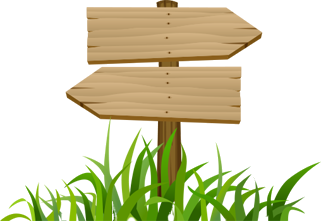 This is the right way!
No..No this is the way!!
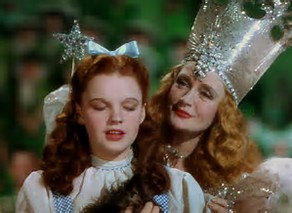 Believe it or not there is a Process that leads to salvation! It is not just saying a few words and have few prayers of your own or verses from the Bible then you have Salvation, that is what I call the Dorothy in OZ Salvation, you know were the good witch Glenda tell Dorothy stand still put your heels together then click them 3 times and say “ There no Place like home 3 times” then she’s was back in Kansas again, No…NO! That is not Salvation or being save in Jesus Christ.
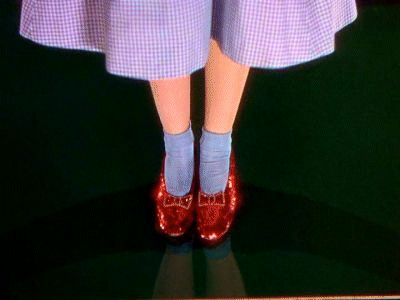 It’s a process not work, an for those who think it’s work! The Bible reads in: Eph. 2:8-9
8) For by grace are ye saved through faith ; and that not of  yourselves : it is the gift of God:
9) Not of works, lest any man should boast.
You have to go through a process to receive salvation from our Lord and Savor Jesus Christ and it all starts out below! “You Must”
Repent for all  you have done wrong “Sin”!
Build a Relationship
Be Baptize in  the name of Jesus Christ
Getting a understanding
Might believe
Know him
Know the truth
. Be open
. Be faithful
. Be trustful
. Be real
. Being Godly     sorrowful
. Being honest
. Being truthful
. Being humble
For Remission of sin
For Forgiveness
For Mercy
. forgiving
. submitting
. Admitting
. Accepting
Begin to understand wisdom of Jesus
. Be unconditional
. Be loving
. Be kind Hearted
. Be merciful
. Be caring
For in filling of the Holy Ghost and Fire!
For everlasting life
5 Be ye therefore followers of God, as dear children;
2 And walk in love, as Christ also hath loved us, and hath given himself for us an offering and a sacrifice to God for a sweet smelling savour.
3 But fornication, and all uncleanness, or covetousness, let it not be once named among you, as becometh saints;
4 Neither filthiness, nor foolish talking, nor jesting, which are not convenient: but rather giving of thanks.
5 For this ye know, that no whoremonger, nor unclean person, nor covetous man, who is an idolater, hath any inheritance in the kingdom of Christ and of God.
38 Then Peter said unto them, Repent, and be baptized every one of you in the name of Jesus Christ for the remission of sins, and ye shall receive the gift of the Holy Ghost. Acts 2:38King James Version (KJV)
7 Wisdom is the principal thing; therefore get wisdom : and with all thy getting get understanding.
Proverbs 4:7(kjv)
29 Take my yoke upon you, and learn of me; for I am meek and lowly in heart: and ye shall find rest unto your souls. 30 For my yoke is easy, and my burden is light. Matthew 11:29-30 (KJV) read l john 2:1- 11
The Bible Reads:2 My little children, these things write I unto you, that ye sin not. And if any man sin, we have an advocate with the Father, Jesus Christ the righteous:2 And he is the propitiation for our sins: and not for ours only, but also for the sins of the whole world.3 And hereby we do know that we know him, if we keep his commandments.4 He that saith, I know him, and keepeth not his commandments, is a liar, and the truth is not in him.5 But whoso keepeth his word, in him verily is the love of God perfected: hereby know we that we are in him.6 He that saith he abideth in him ought himself also so to walk, even as he walked. 1 John 2King James Version (KJV)There is a Quote of mind that I have used for years an that is  “ To know Him is to love him, and to love Him is to worship Him an to worship Him you will serve him”! by Pastor Tony Catron
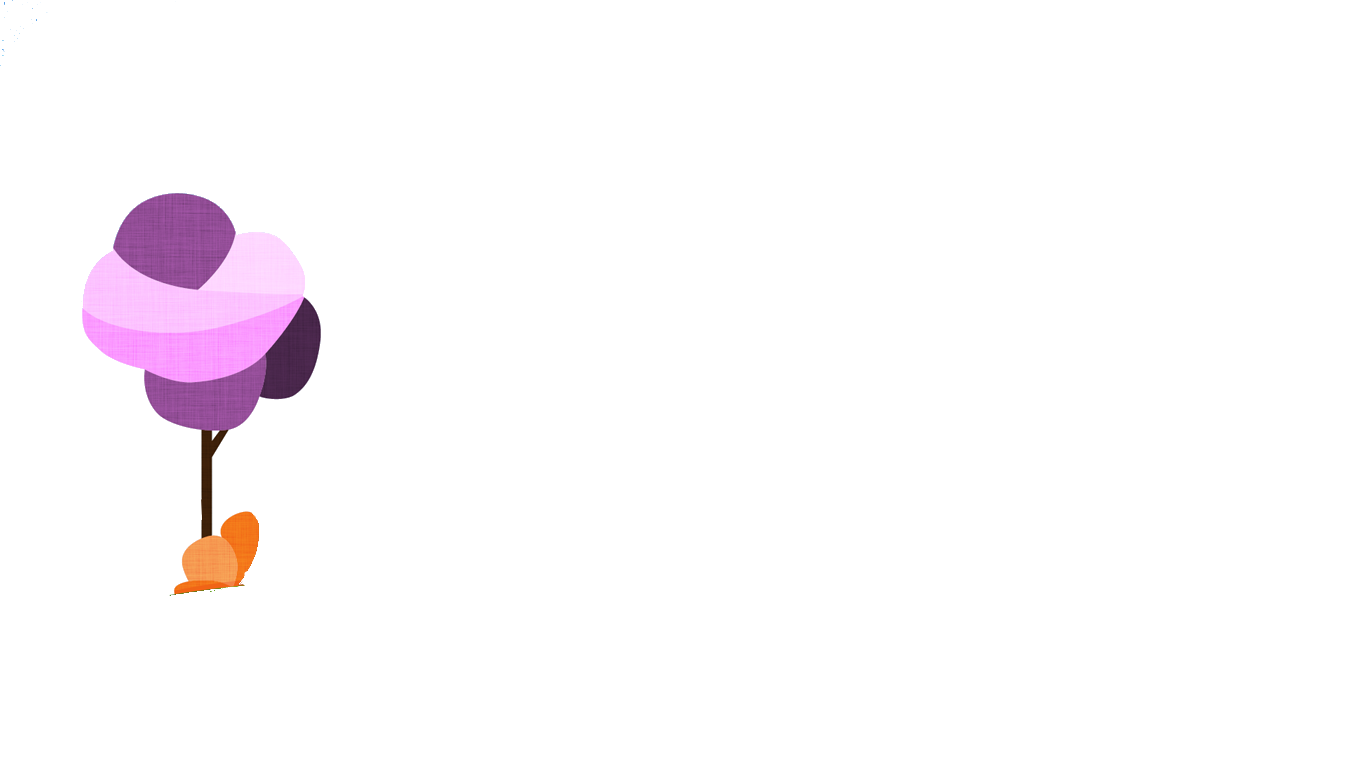 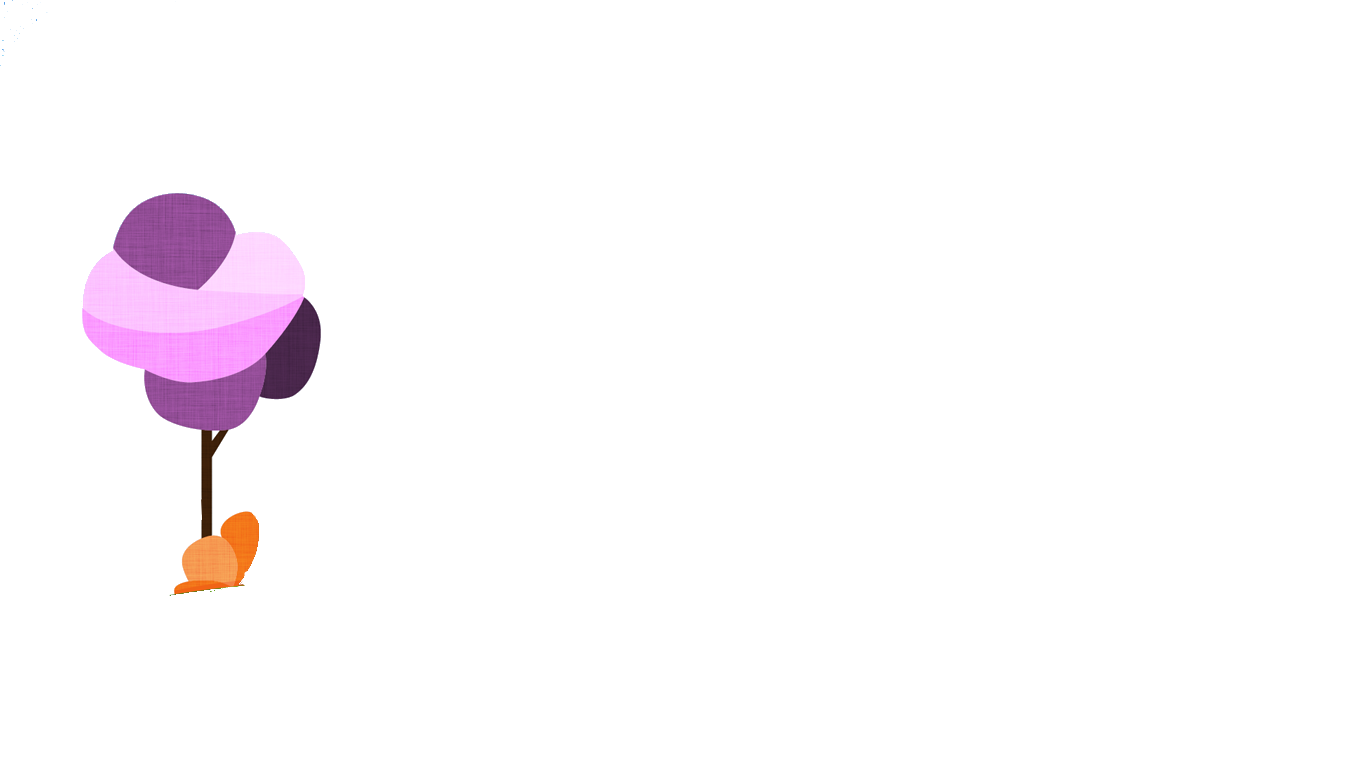 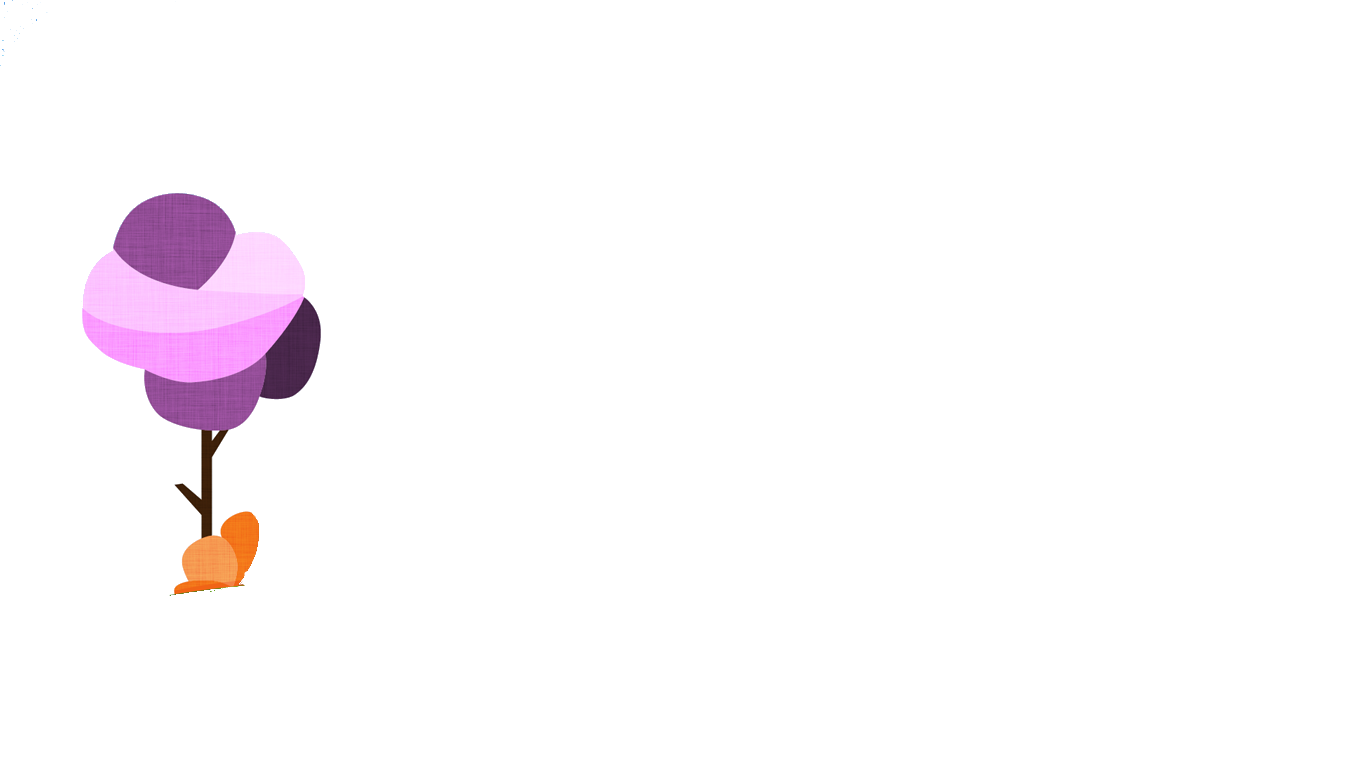 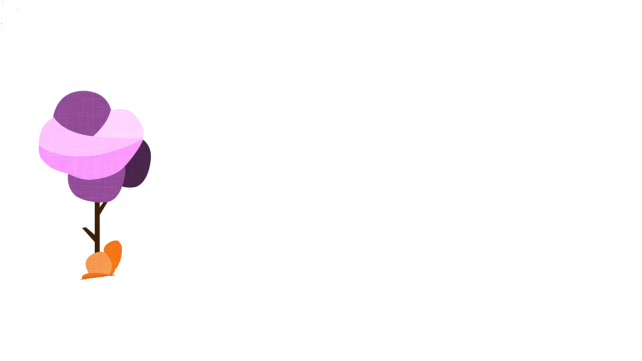 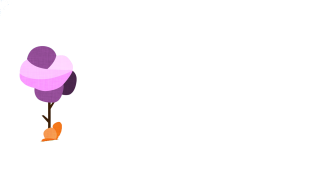 During the early 1900’s the ACOG: Apostolic Church God, P.A.W. :Pentecostal Assemblies of the World or the H.C. :Holiness churches, J.O. : Jesus Only  and COGIC ,Church of God in Christ had took some of the terms and skewed the meaning to those terms in there Prospective Christian movements to suite the leader understanding.  This has left the Church and people confused in the church and out. for Example: “The terminology that has people out of the church and the real     understanding!!!”
The Real understanding
12 Neither is there salvation in any other: for there is none other name under heaven given among men, whereby we must be saved. Acts. 4:12, 2:38 At the name of Jesus every knee should bow. Phil. 2:5-11. (King James Version) 
 46 And said unto them, Thus it is written, and thus it behooved Christ to suffer, and to rise from the dead the third day:   47 And that repentance and remission of sins should be preached in his name among all nations, beginning at Jerusalem. Luke 24:46-47 (KJV) 
      The Idea of “tarrying” for the Holy Ghost came out of the Pentecostal Revival which started in 1906 around the turn of the 20th century. It started in a mission church on Azusa St. in los Angeles California The word “Tarry means” wait for, look for, expect, abide still, abide, sit  remain, dwell, endure. But the church changed it to weeping crying and babbling, then after every thing was over most of the time they said your after hearing a certain sound that may sound like a tongue for ex:( E come in a Honda or E bo-shy) they would say your save. Now with all fairness at one time someone may had said these word as they receive the Gift of the Holy Ghost.
The old Understanding
Baptizing in who’s name, Father, son, Holy spirit. the bible reads Ghost not spirit!

Tarrying for the Holy Ghost The image that this conjures up is one on there knees foaming at the mouth eyes full of tears calling out the distorted name of Jesus
“The terminology that has cause people to leave the church and the real understanding of the word that has be misinterpreted!”continue….
The old Understanding
The Real understanding
where did the term speaking in tongues is the evidence having salvation or being save come from?
The Idea of speaking in tongue tongues is the evidence having salvation or being save come from? tongues is the evidence having salvation or being save come from the Pentecostal Revival which started in 1906 around the turn of the 20th century as well. It started in a mission church on Azusa St. in los Angeles California This teaching has been so misunderstood for years do to lack spiritual interpretation. They use   ACT2:1-6 you have to go back to Act 1:2-17.
“The terminology that has cause people to leave the church and the real understanding of the word that has be misinterpreted!”continue….
The old Understanding
The Real understanding
If you use Romans 10:9 you will be save , this is what was preached and taught throughout the world
This was meant for Jews who at that time, new who Jesus was and where he came from and all he had done, also  they once believe in him! Not for us today, How came you come to this conclusion of roman 10:9 if you don’t know him and have no relationship with him how came you honestly just say roman 10:9. A clearer understanding might be had, When you see the people in John12:1-37 and what they new of Jesus!
Conclusion
You can argue and contest or even debate just about any point in the bible you may feel strongly about, but the facts remains  you are not to add or take away from the word of God  Deu 4:2. Bible states also in Matt. 24:35 Heaven and earth shall pass away but his word will stand!